The Digestive System
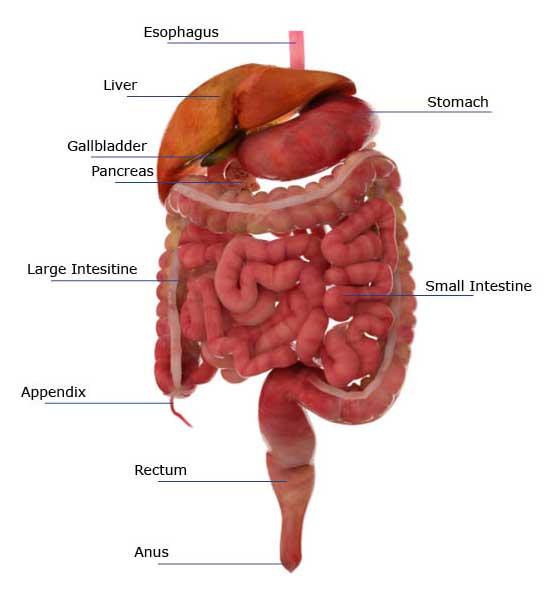 Digestion
Digestion is when our body breaks down food and uses it for energy
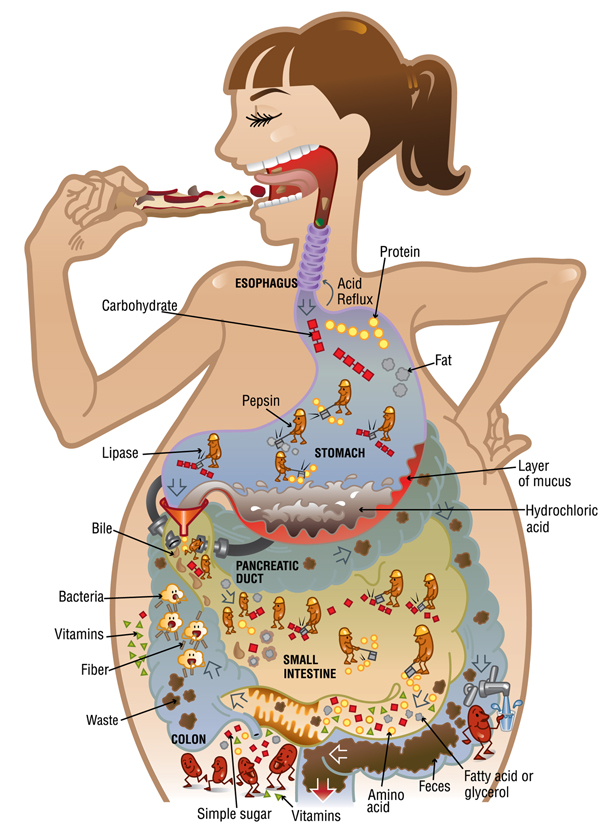 E
Goal of Digestion:
Break down eaten substances so the body can use them.

Mechanical Digestion: The physical breakdown of food. (Chewing and moving)

Chemical Digestion: The breakdown of food caused by various acids and enzymes in the body.


															E
Digestive System Organs
Gastrointestinal Tract
Food actually moves through these organs
Accessory Organs
Food does not move through these organs
Mouth
Pharynx
Esophagus
Stomach
Small Intestine
Large Intestine
Rectum
Liver
Gallbladder
Pancreas 
Appendix
The Gastrointestinal (GI) Tract
What is it?
A series of tubes that create a direct link/path from organ to organ.
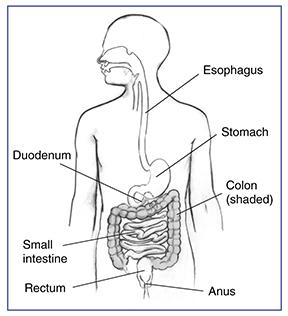 E
Mouth
Teeth break down food into smaller pieces (Mechanical Digestion)
The tongue mixes food with saliva that contains the enzyme amylase. (Chemical Digestion)
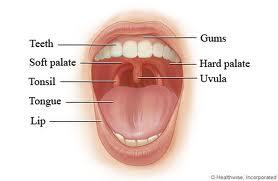 Mouth (teeth)
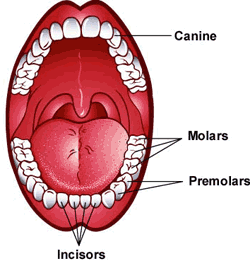 Incisors: sharp front teeth
Cut food into smaller pieces

Molars: flat back teeth
Grind food to increase surface area
E
Mouth (palates)
Hard palate: used in cooperation with the tongue to help break down food

Soft palate: membranes separating mouth from nasal cavity
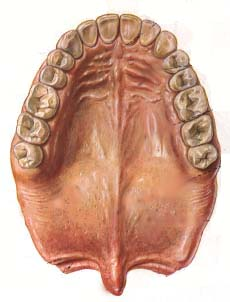 Hard palate
Soft palate
Pharynx
Pharynx is the throat
It connects the mouth to the esophagus
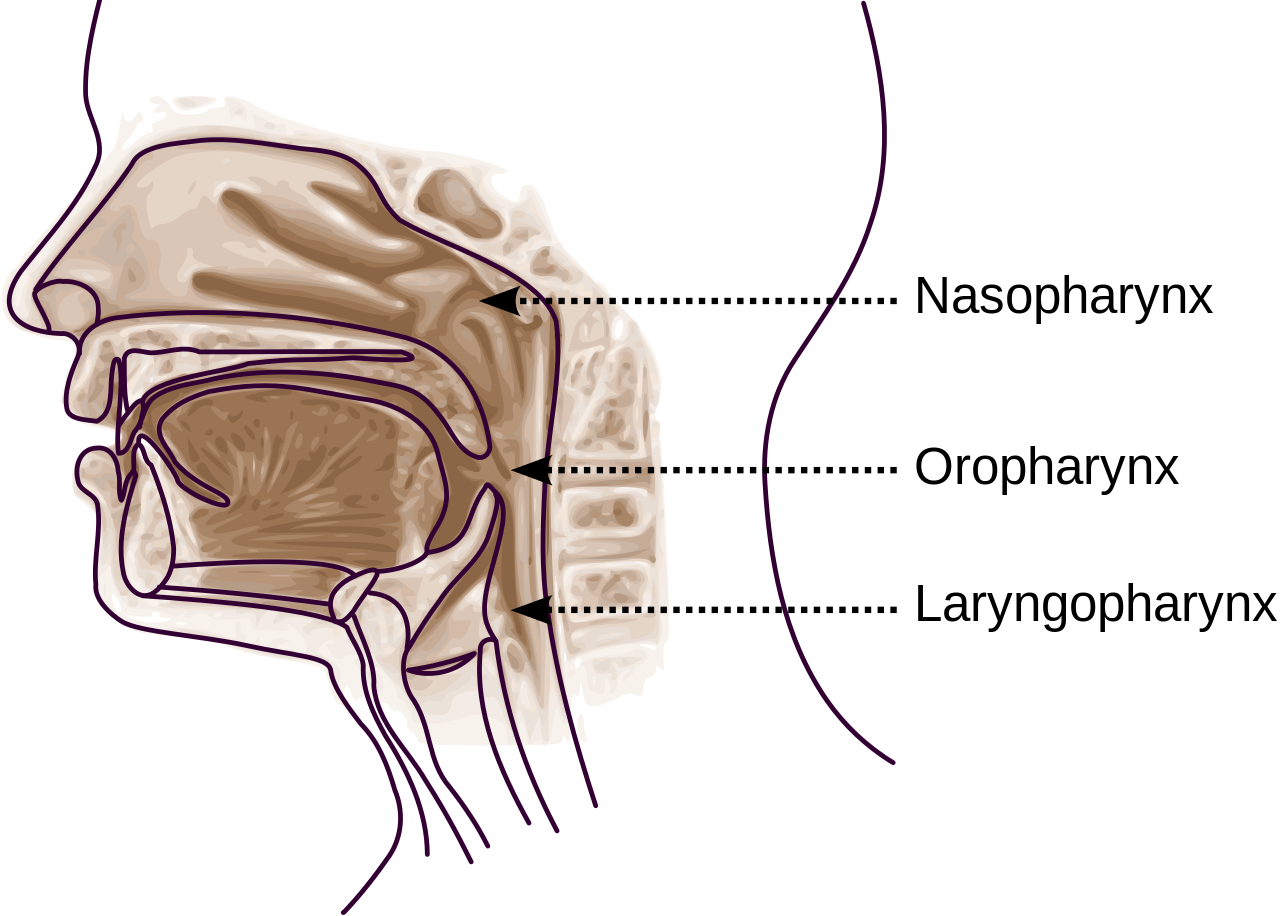 E
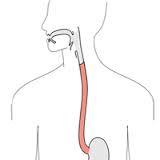 Esophagus
About ten inches long

Functions:
Secretes mucus
Moves food down the GI tract with peristalsis
Wave like muscle contractions
Stomach
A muscular bag that holds the food you eat and further breaks it down through chemical digestion.
The food is now called chyme
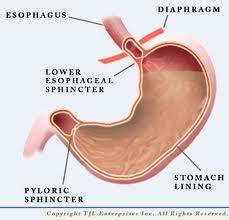 E
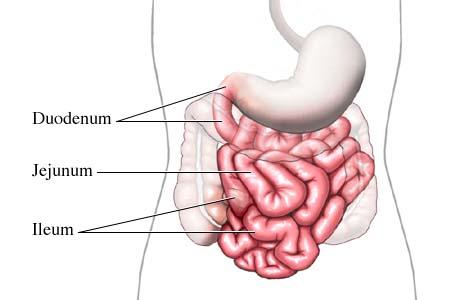 Small Intestine
7 meters long (~21 feet)

Absorbs the nutrients found in the chyme

Contains finger-like projections called villi, to increase surface area.
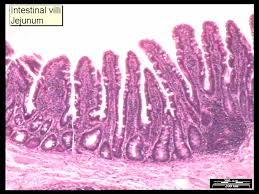 Large Intestine/Colon
Around 5 feet long
Absorbs what the small intestine misses
Removes water to solidify waste.
E
Rectum
The rectum stores waste before it is eliminated
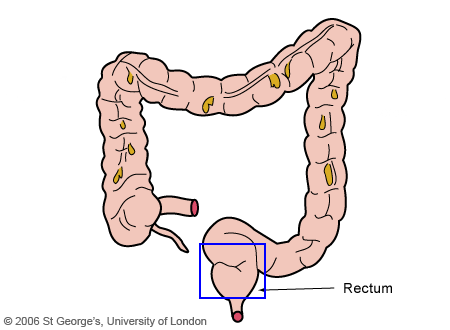 E
Accessory Organs
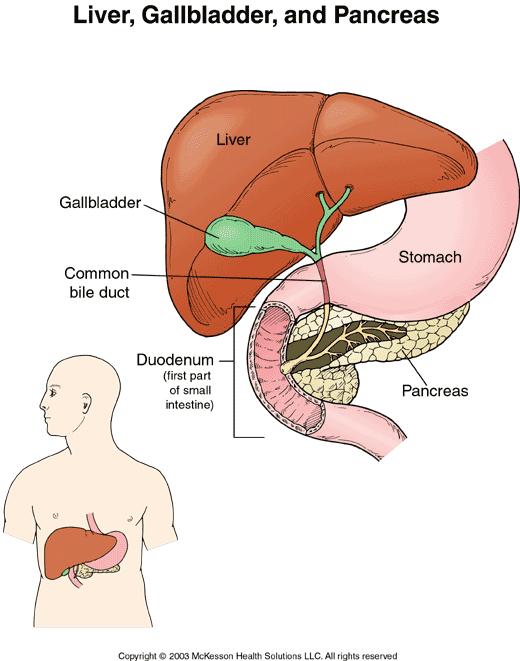 Not a part of the GI tract

Plays critical role in digestion

Includes:
Liver
Gall Bladder
Pancreas 
Appendix
Liver
Affects digestion by producing bile
Bile breaks down Lipids
Filters toxins including drugs and alcohol
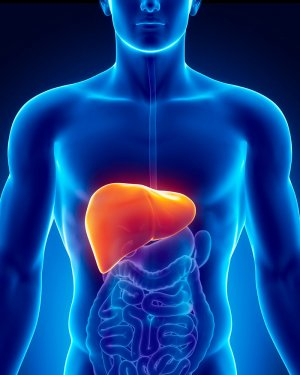 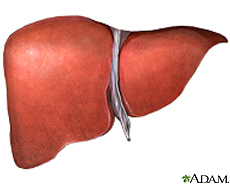 Gallbladder
Stores bile created in the liver and later brings it to the small intestine.
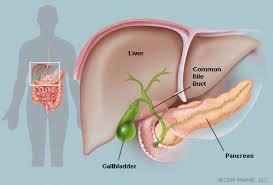 E
Pancreas
Produces digestive enzymes to digest fats, proteins, and carbohydrates.
Creates insulin and glucagon to regulate blood sugar.
Insulin lowers blood sugar
Glucagon raises blood sugar
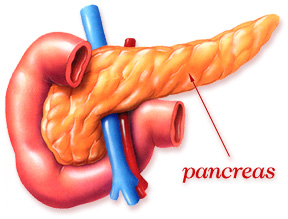 Appendix
Believed to have been used to break down bones in our ancestors.
Serves little/no purpose in digestion.
Located where the small intestine ends and large intestine starts.
E